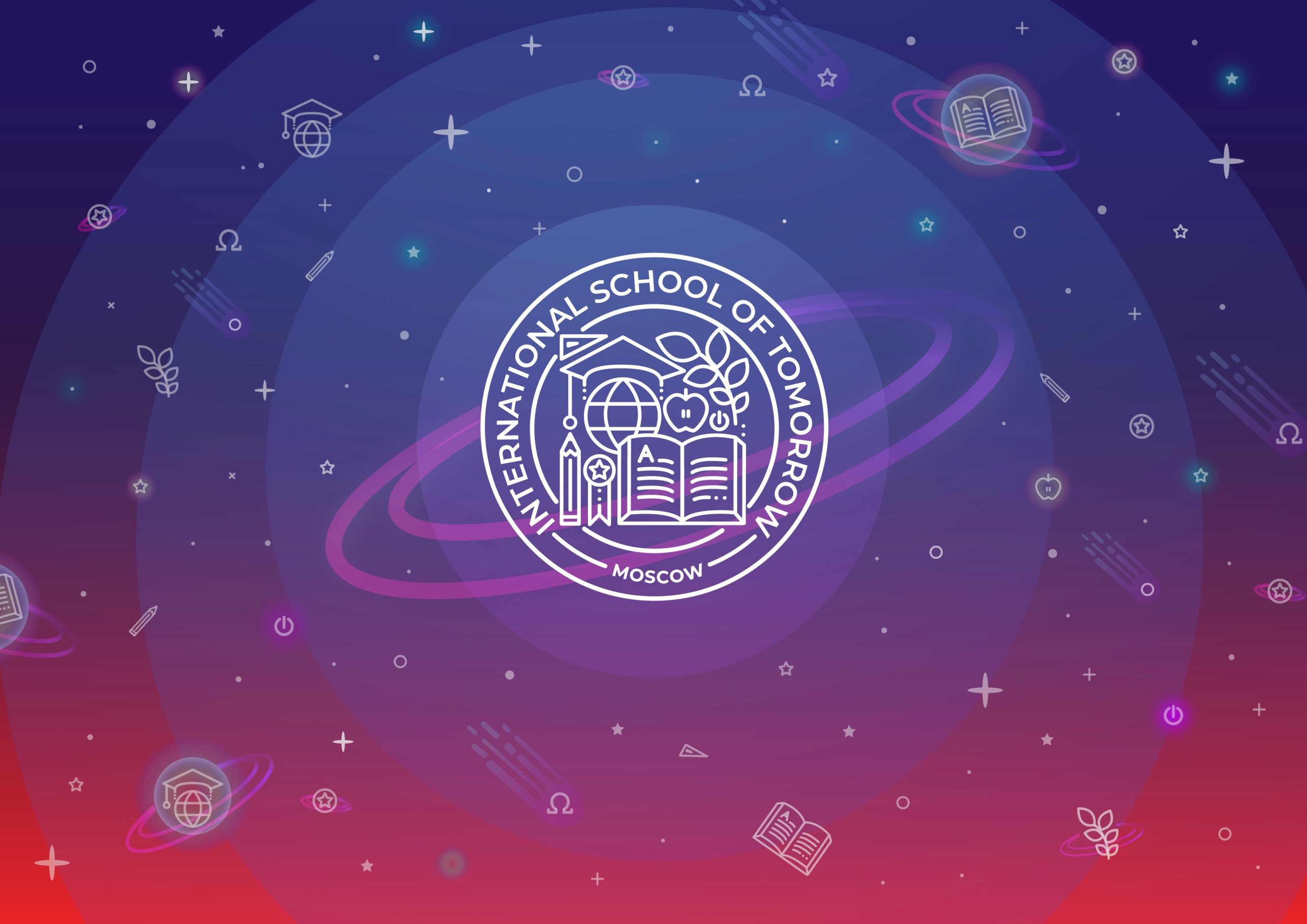 Давайте общаться!
International
School of Tomorrow
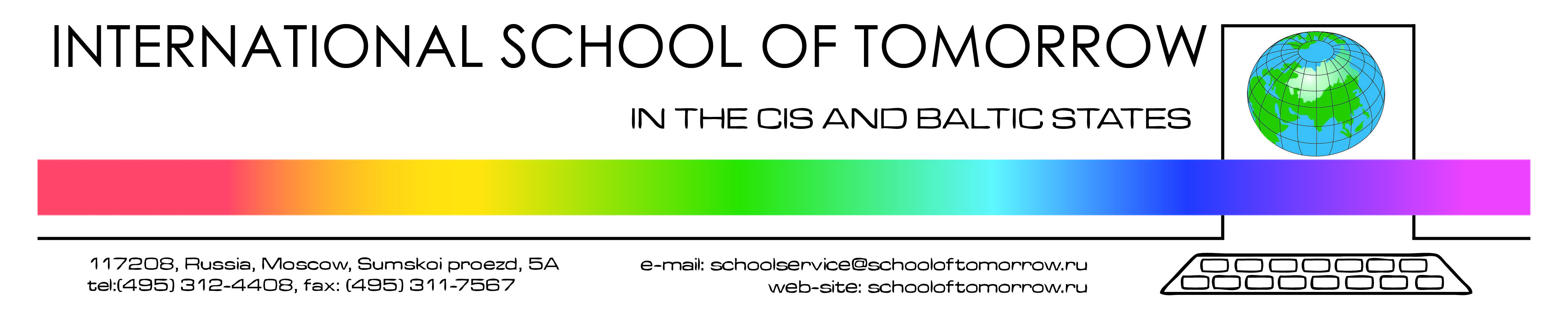 Ваш классный руководитель
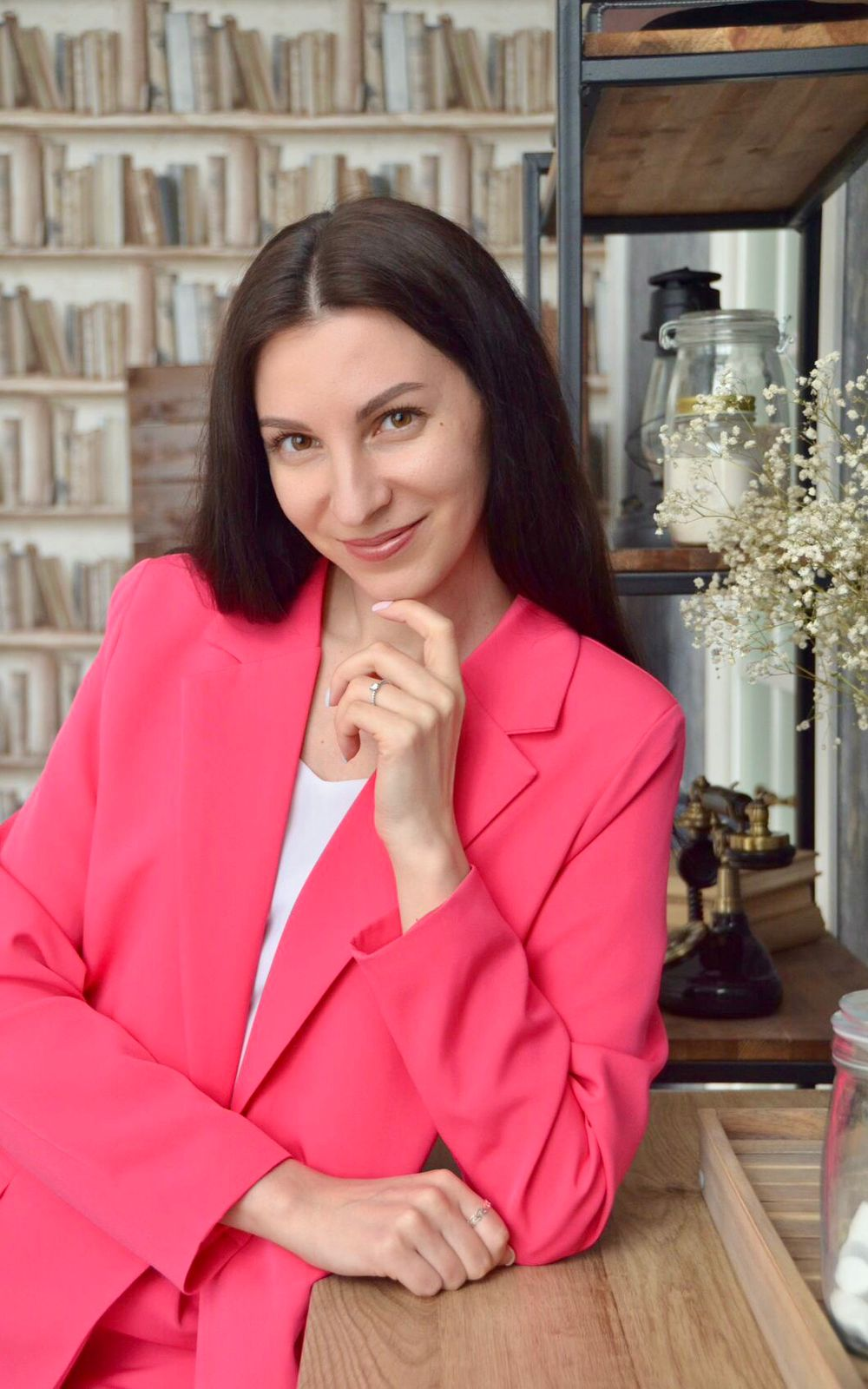 1 КЛАСС
1.1, 1.2, 1.3, 1.4, 1.5

Елена
 Сергеевна
 Воронина
2 КЛАСС
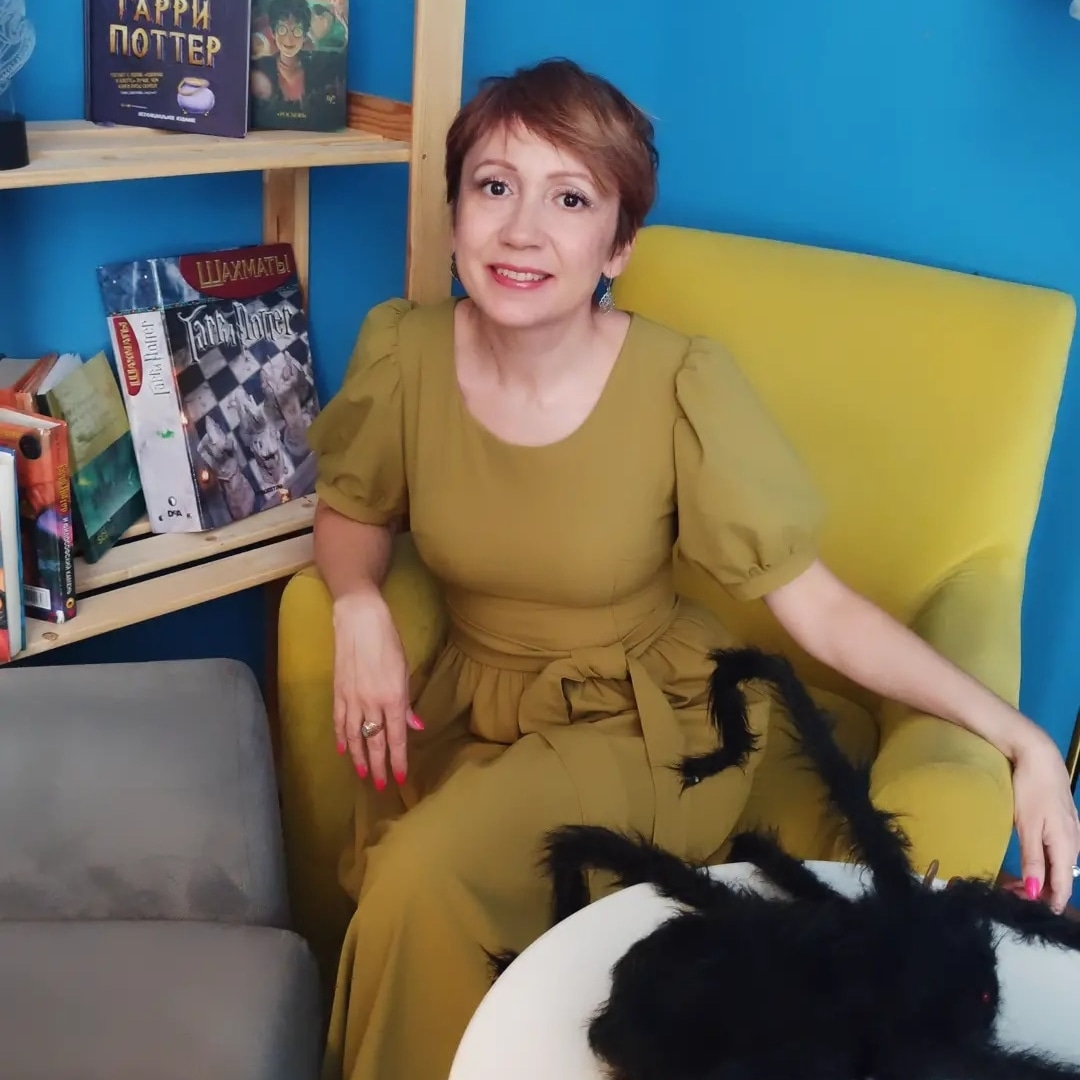 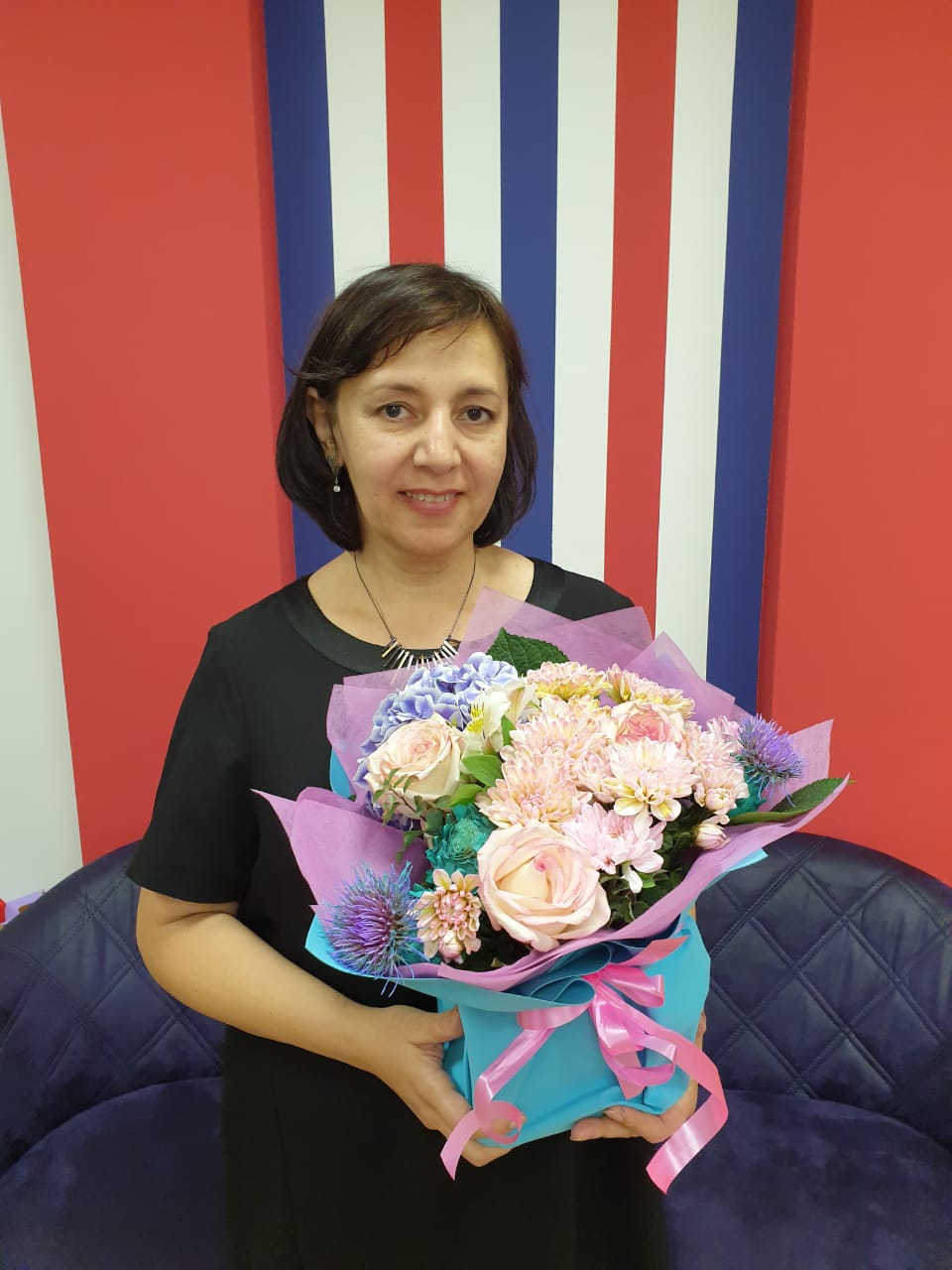 2.4, 2.5 
Ольга Владимировна Мельникова
2.1, 2.2, 2.3, 2.6
Рано
Исраиловна Зоирова
3 КЛАСС
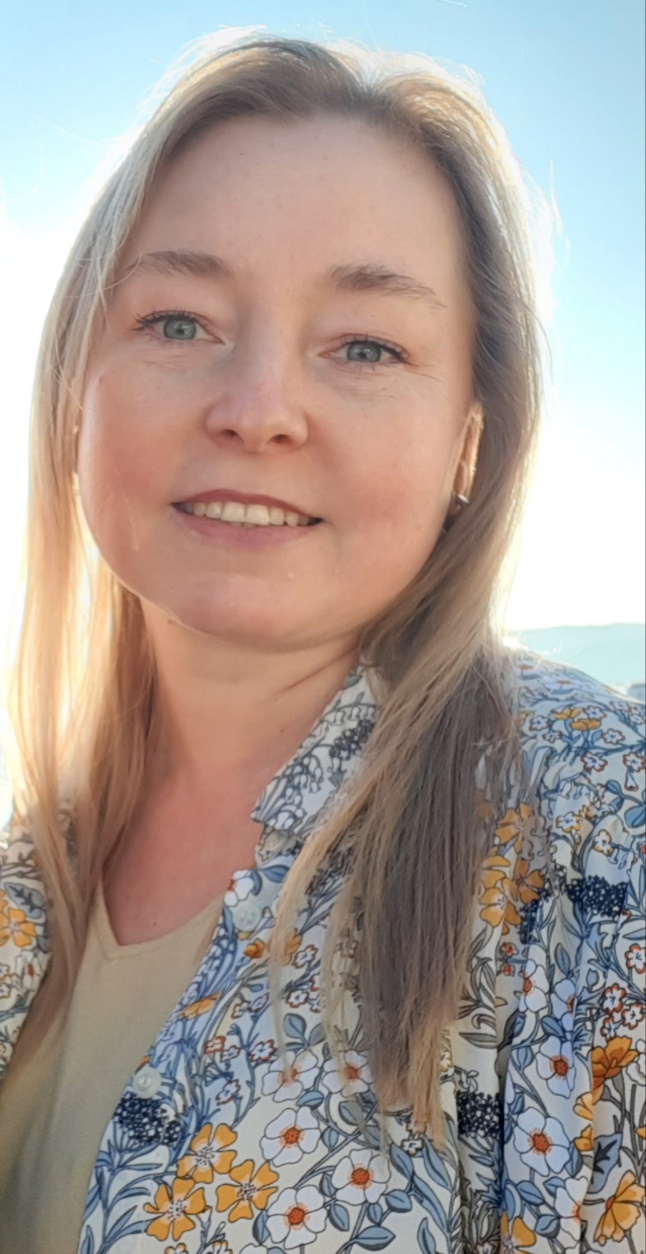 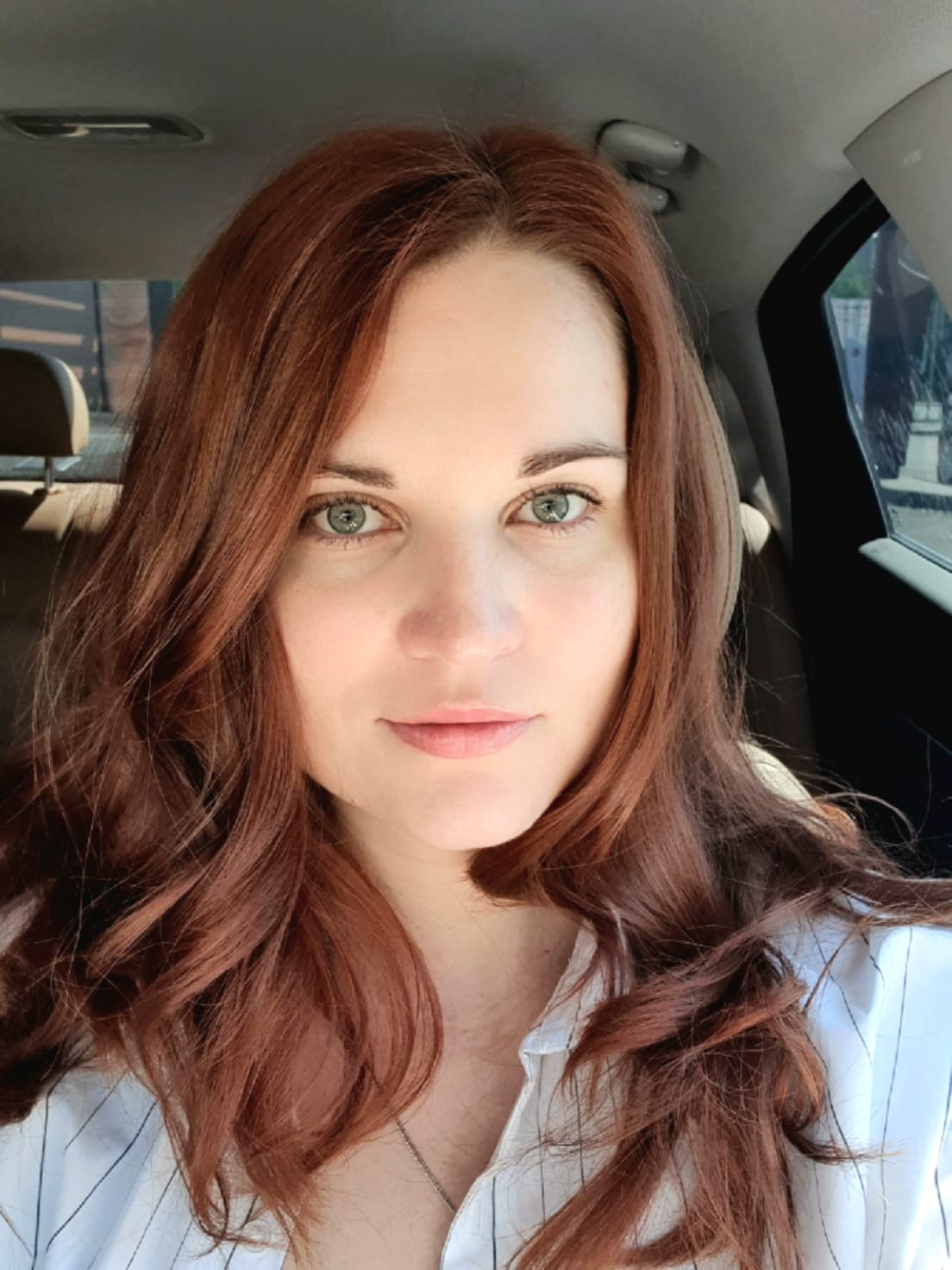 3.1, 3.2, 3.6.
Ольга Владимировна Калистратова
3.3, 3.4, 3.5 
Валентина Владимировна Евдокимова
4 КЛАСС
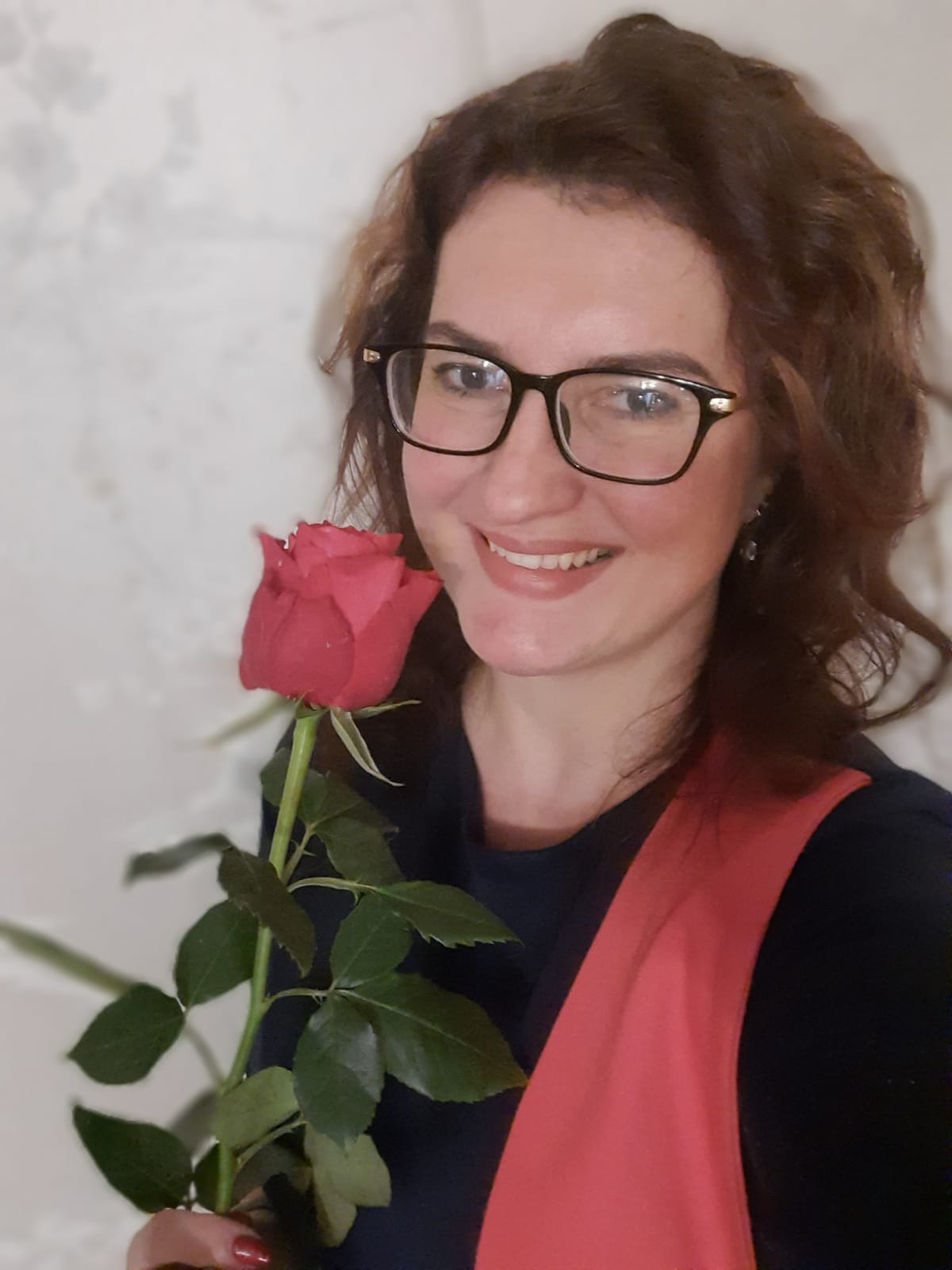 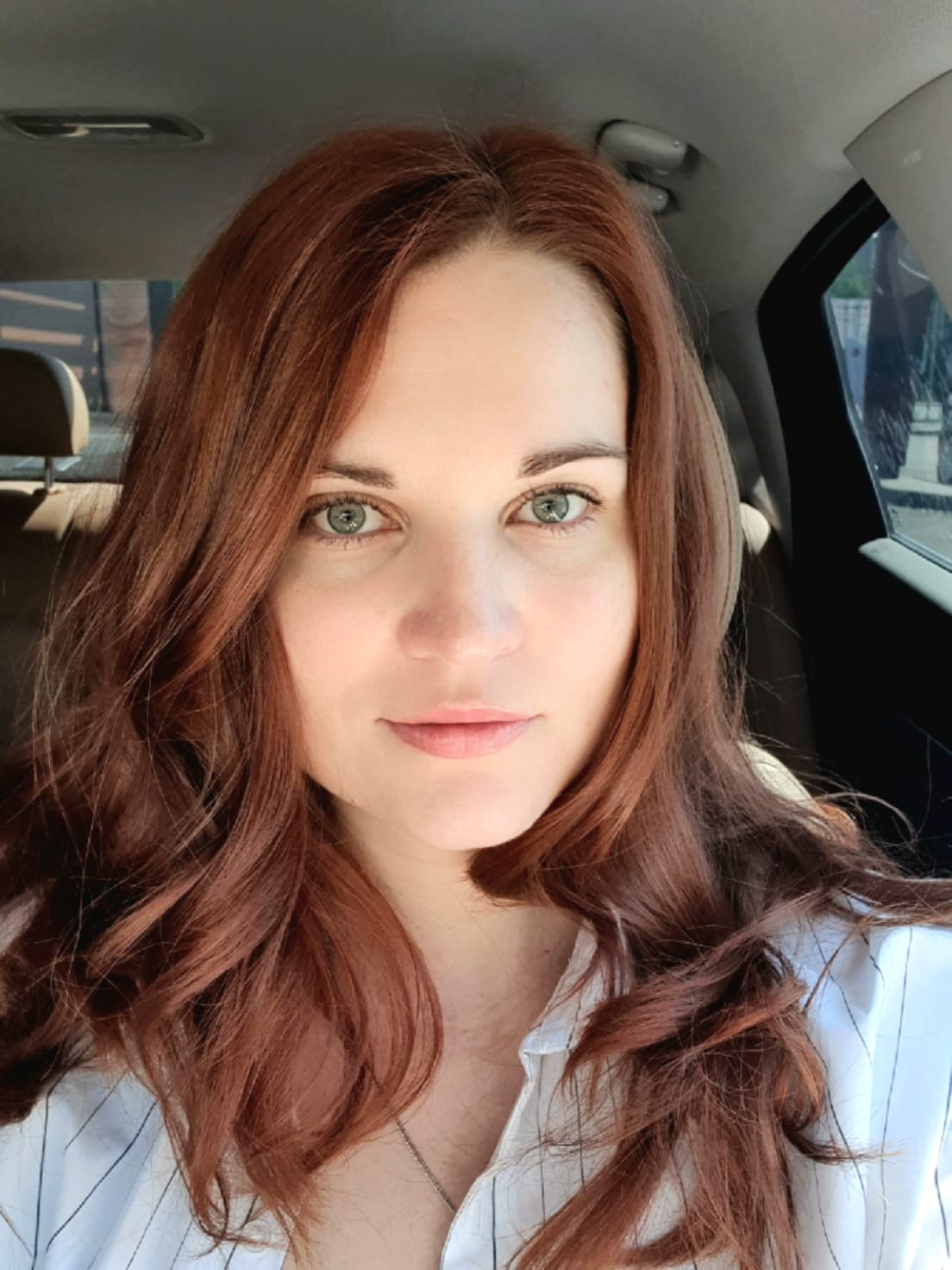 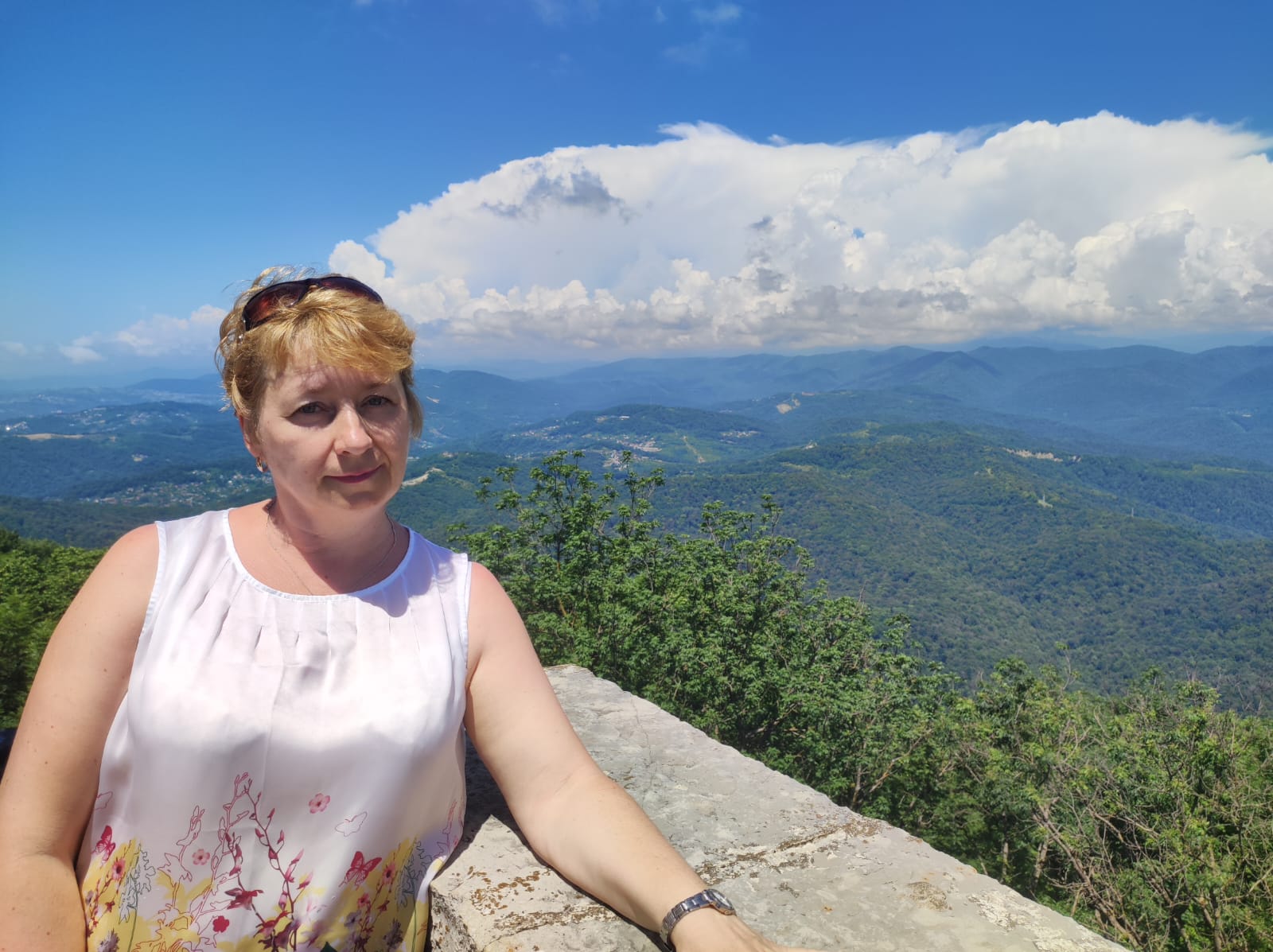 4.4, 4.5 
Валентина Владимировна Евдокимова
4.7, 4.8Елена Владимировна Павинская
4.1, 4.2, 4.3, 4.6.
Наталья Валерьевна Рузаева
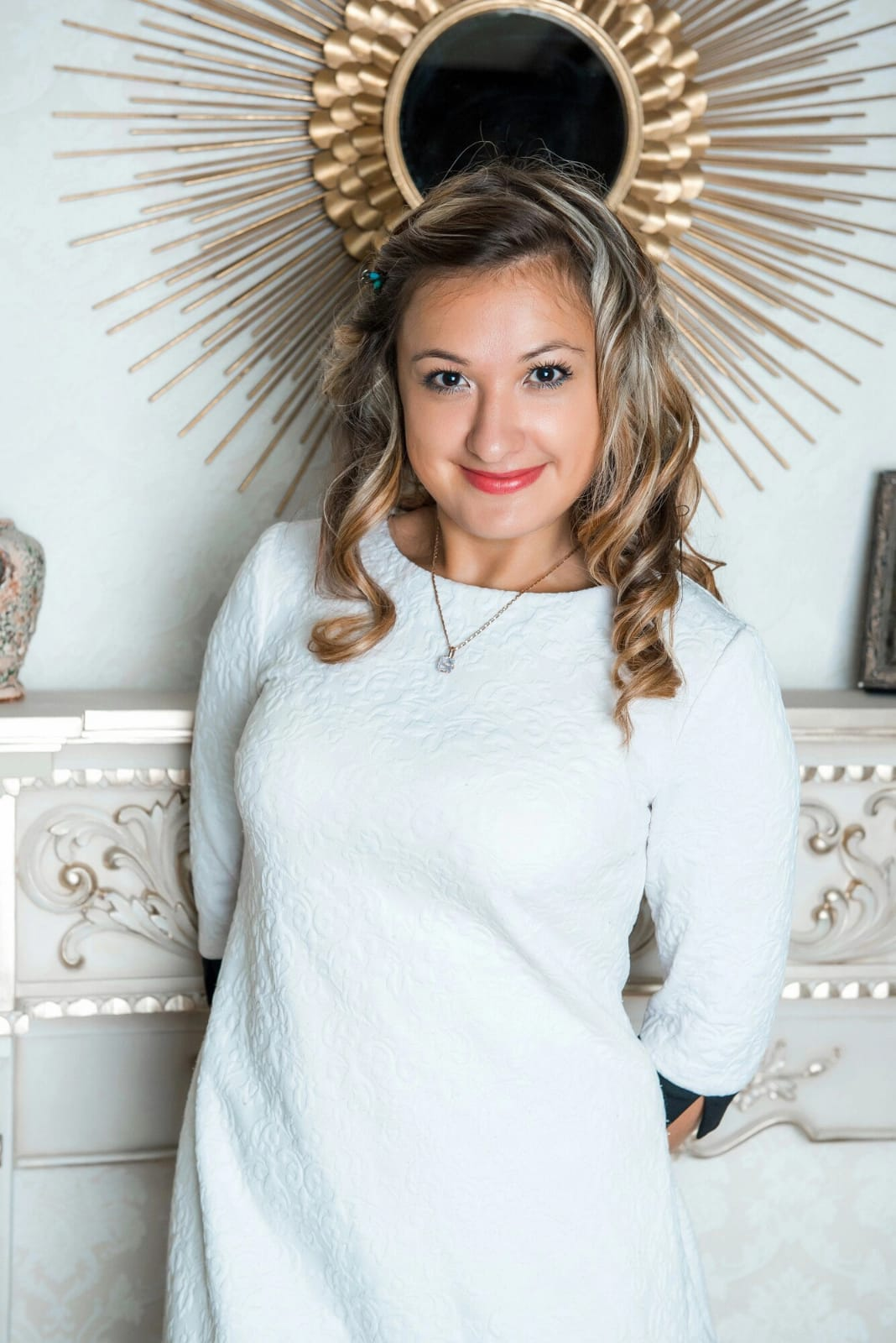 5 класс
Элина Мидхатовна Нургалеева
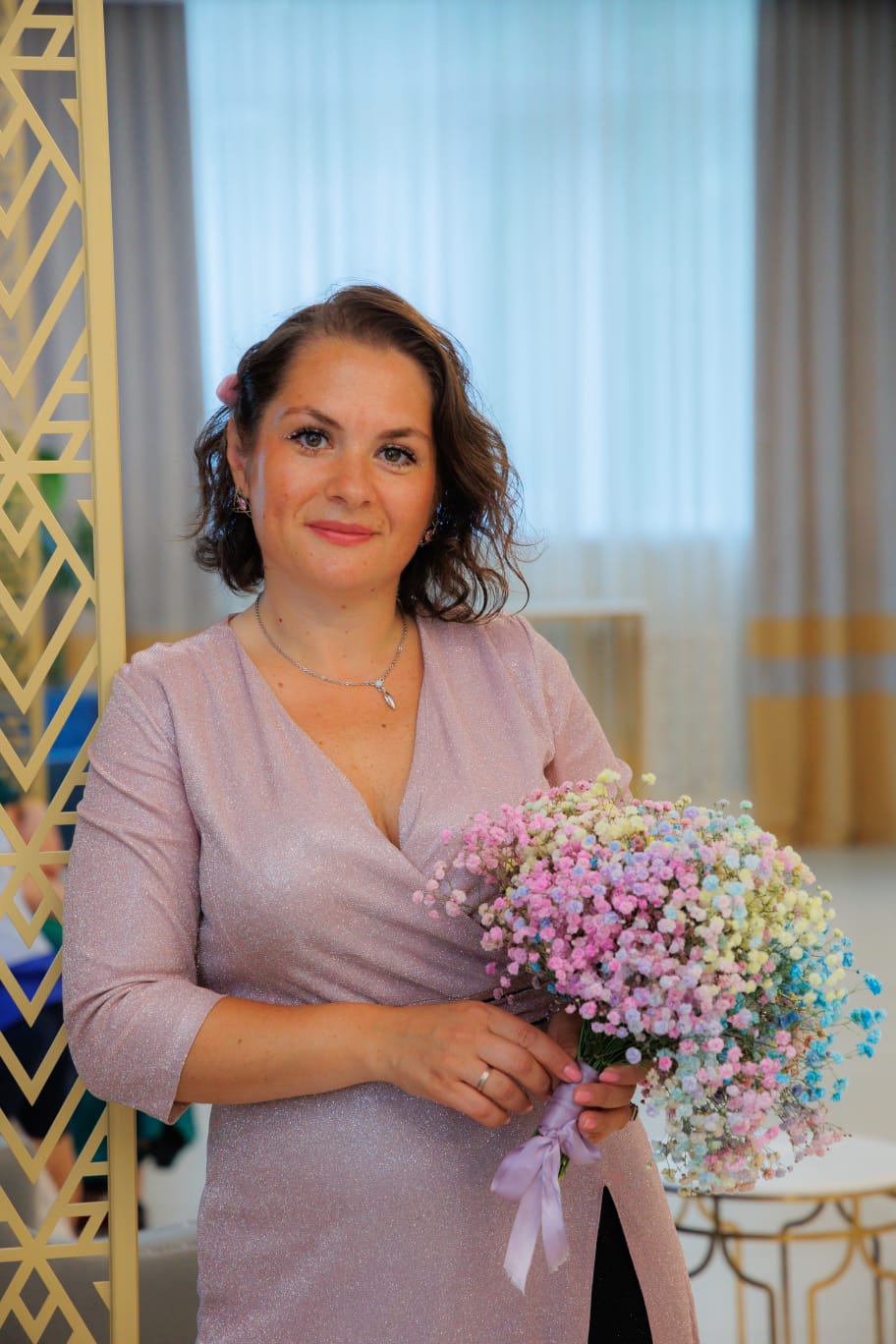 6 класс
Нина Петровна Бабухина
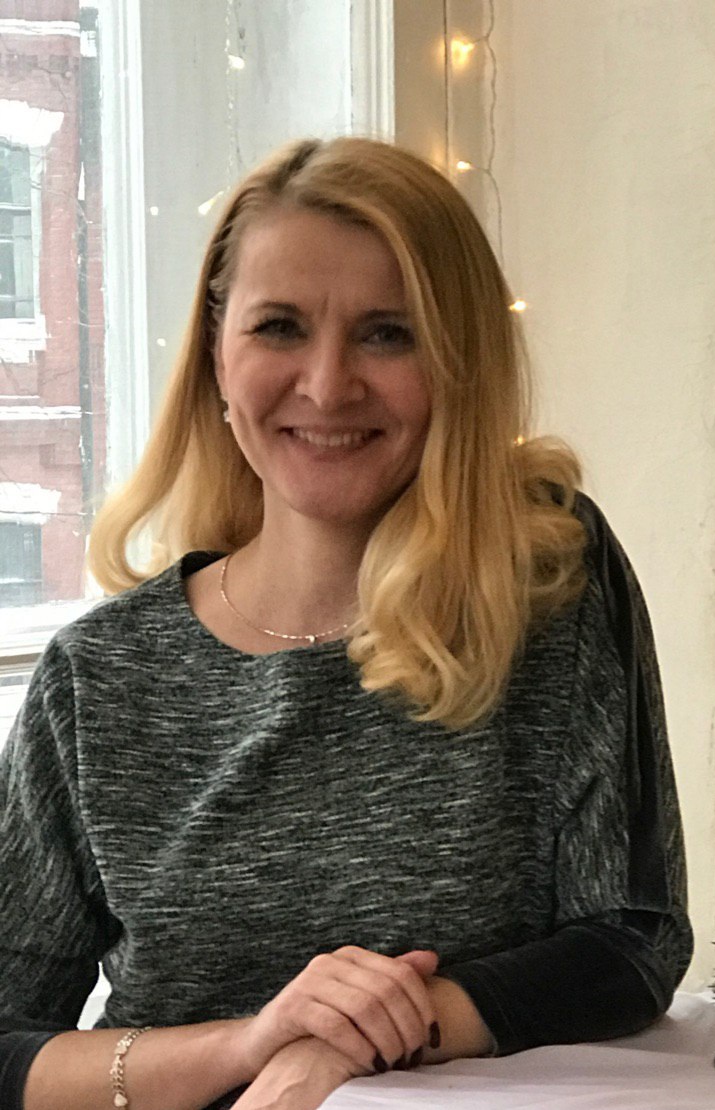 7 классОльга Владимировна Кох
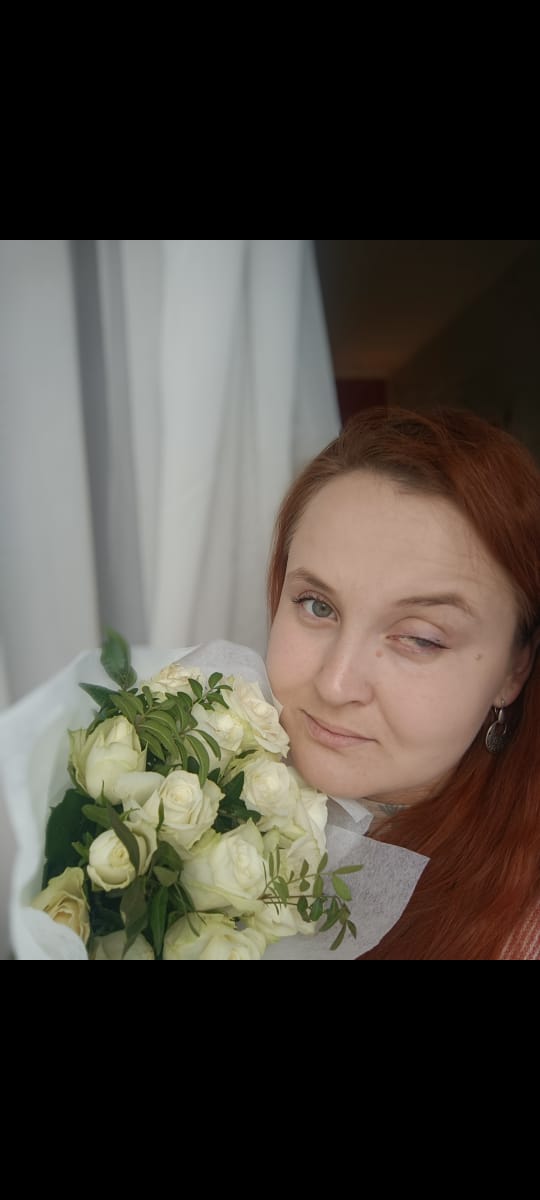 8 классЛина Юрьевна Степанова
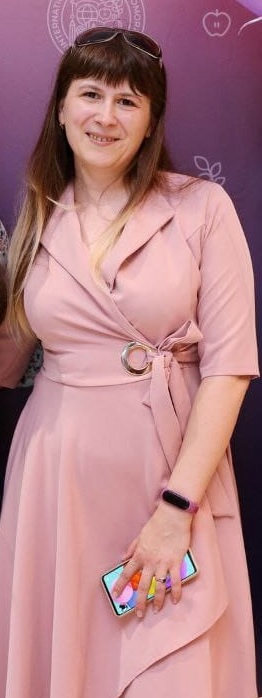 9 КЛАСС
Мария Ивановна Зацепина
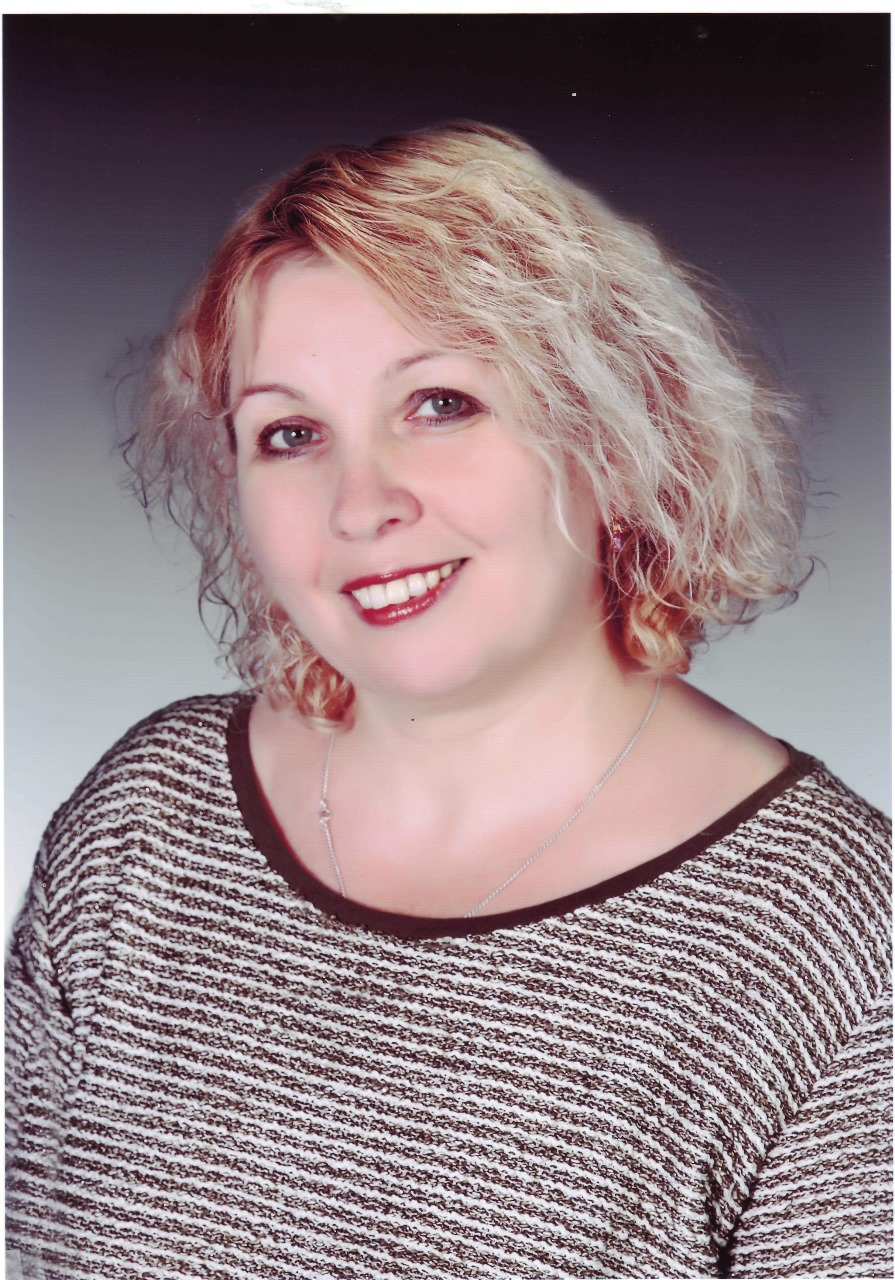 10 класс
ТатьянаИвановна Серова
10-11 класс(экстернат)
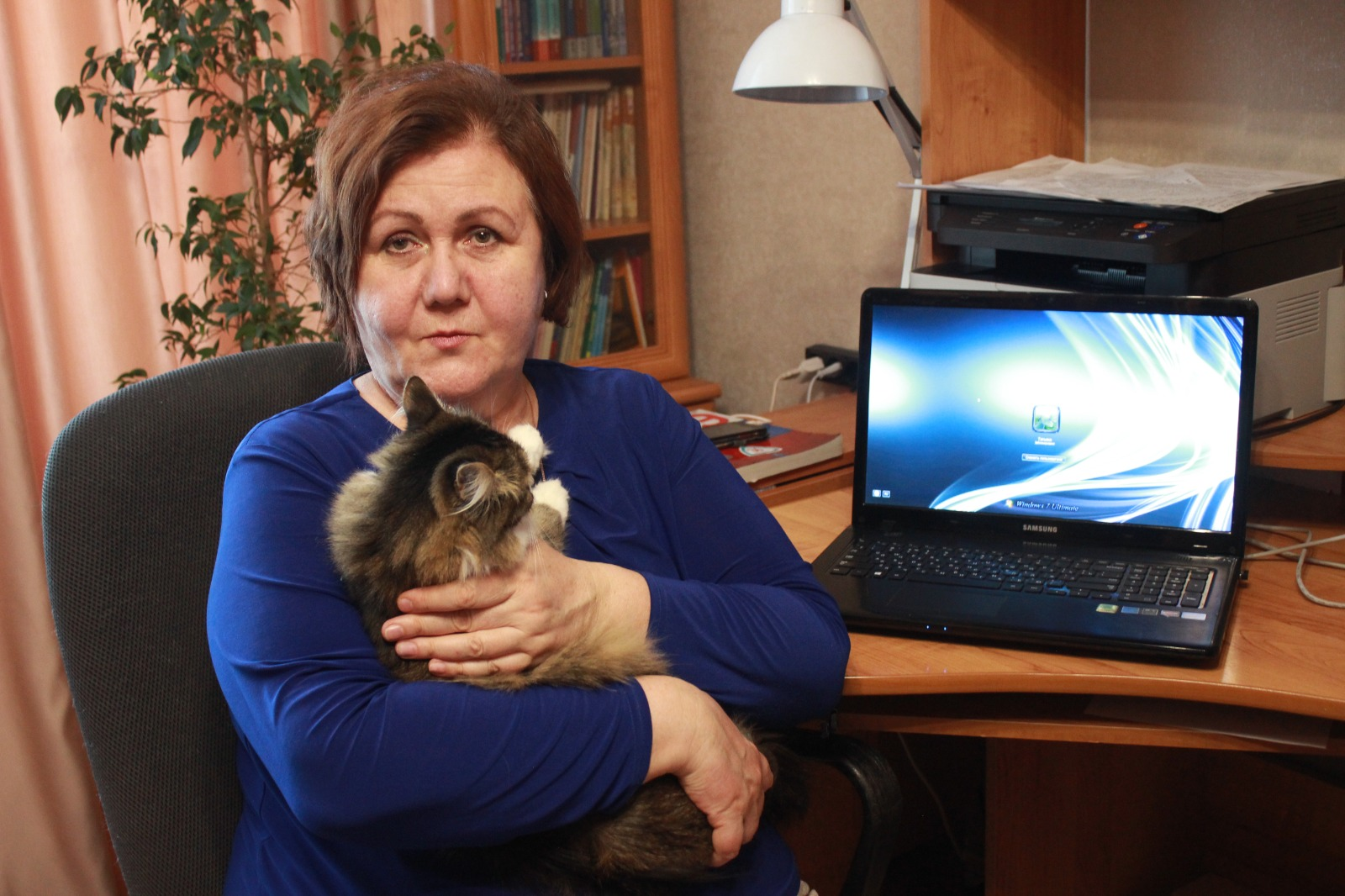 Татьяна Александровна Лыжова
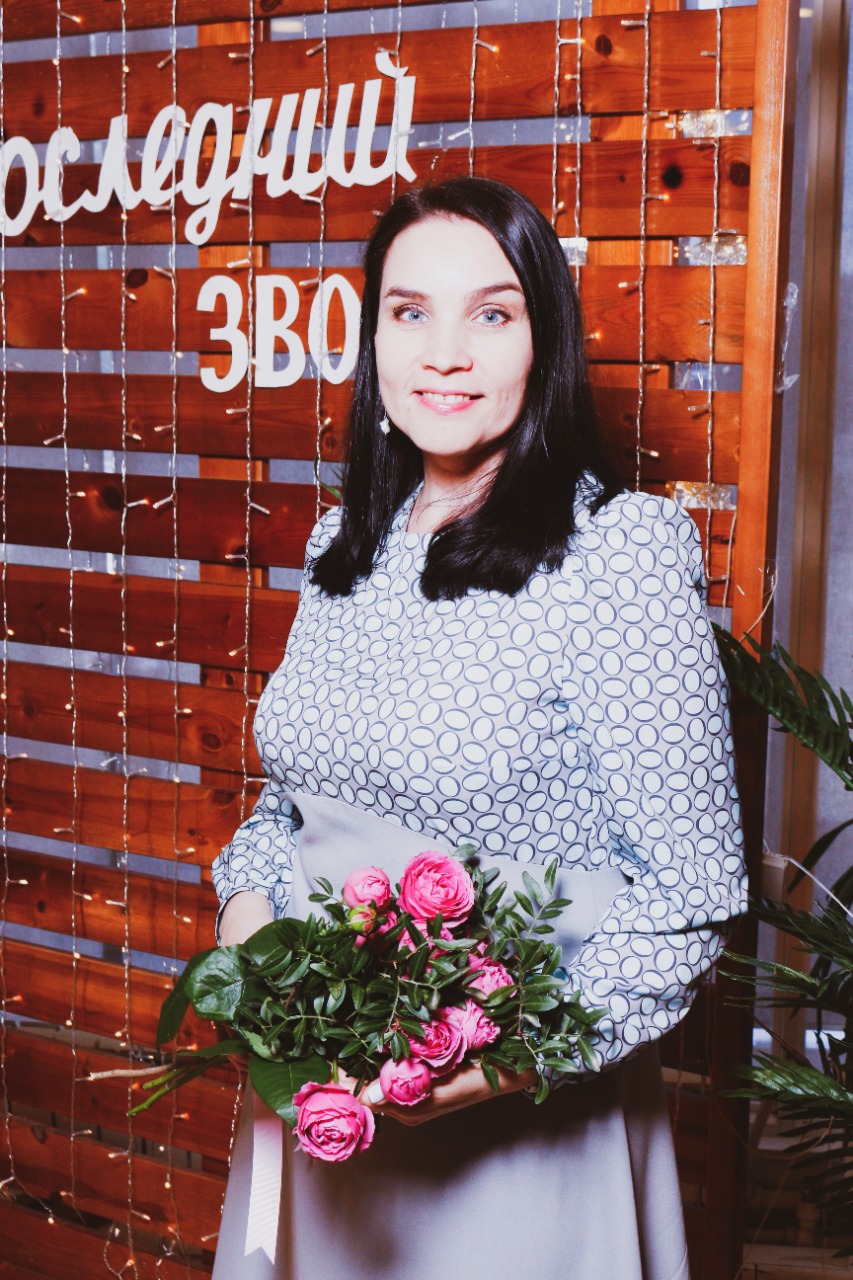 11 классТатьяна Анатольевна Манаенкова
КЛАССНЫЕ РУКОВОДИТЕЛИ 2023-2024
1 класс – Елена Сергеевна Воронина

2 класс – Рано Исраиловна Зоирова, 
	        Ольга Владимировна Мельникова

3 класс – Ольга Владимировна Калистратова, 
	        Валентина Владимировна Евдокимова

4 класс –  Наталья Валерьевна Рузаева, Валентина Владимировна Евдокимова, Елена Владимировна Павинская
КЛАССНЫЕ РУКОВОДИТЕЛИ 2023-2024
5 класс – Нургалеева Элина Мидхатовна
6 класс – Бабухина Нина Петровна
7 класс – Кох Ольга Владимировна
8 класс – Степанова Лина Юрьевна
9 класс – Зацепина Мария Ивановна
10 класс – Серова Татьяна Ивановна
10-11 (экстернат) – Лыжова Татьяна Александровна
11 класс – Манаенкова Татьяна Анатольевна